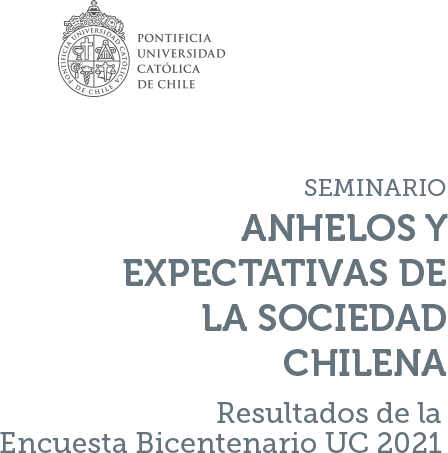 Chilenos y Migrantes: Encuentros y DesencuentrosAnálisis Encuesta Bicentenario UC 2023 Roberto MéndezEscuela de Gobierno UC13  Junio 2024
Relación entre chilenos y migrantes:Un conflicto sorpresivo
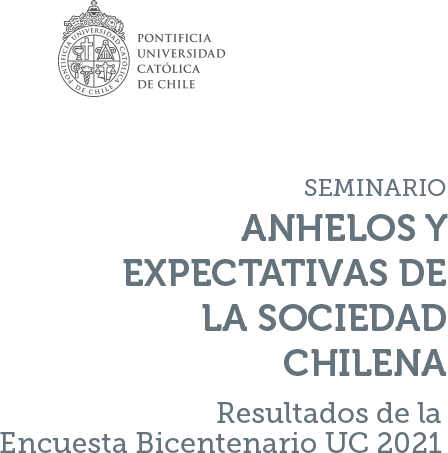 ¿Cree que hoy en Chile existe un gran conflicto, un conflicto menor o no hay conflicto? Entre  chilenos e inmigrantes
Base: Total muestra.
% Un gran conflicto
En cada caso que le nombraré, dígame si Ud. cree que hoy en Chile existe un gran conflicto, un conflicto menor o no hay conflicto entre…
Base: Total muestra.
% que responde:  “Un gran conflicto”
Encuesta Nacional Bicentenario UC 2022 – Universidad Católica
¿Existe conflicto entre chilenos e inmigrantes? (Por NSE)
Fuente: Encuesta Bicentenario UC- GfK Adimark 2018
“La cantidad de inmigrantes actualmente en Chile es excesiva”  Por año: 2018-2023  (% Acuerdo y Muy de Acuerdo)
Una discrepancia: La opinión pública vs  la elite(Nota : “Elite” es la respuesta del Panel de Políticas Públicas de la  Escuela de Gobierno UC, en mayo 2024, a la misma pregunta de la Encuesta Bicentenario. El panel está compuesto por 40 personas, académicos y expertos en diferentes disciplinas)
“La cantidad de inmigrantes actualmente en Chile es excesiva”   (% Acuerdo) 2023-2024
La percepción de los  efectos económicos de la migración (sobre empleos) no se ha modificado en el periodo 2017-2023
¿Qué tan de acuerdo está con las siguientes afirmaciones que se dicen habitualmente sobre los inmigrantes en Chile?
Base: Total muestra.
%Muy de acuerdo + acuerdo
%Muy en desacuerdo + en desacuerdo
Diferencias significativas respecto a medición anterior
No se observa aumento en  la proporción de población que afirma haber experimentado personalmente conflictos  con personas migrantes.
¿Con qué frecuencia ha tenido malas experiencias con personas inmigrantes…?
Base: Total muestra.
Frecuencia con que ha tenido malas experiencias con personas inmigrantes tales como desacuerdos, tensiones, peleas o conflictos
%Siempre + Casi siempre
%Nunca + Casi nunca
Diferencias significativas respecto a medición anterior
Pero algo cambió después de la pandemia
En su opinión, cuán de acuerdo está Ud. con que el aumento de personas migrantes en Chile… (2023)
Base: Total muestra.
¿Cuánto temor le producen las siguientes situaciones?
Base: Total muestra.
% Mucho + Bastante
“Caminar por un lugar de la ciudad donde vivan inmigrantes”
¿Hay indicios de discriminación?¿Qué dicen los migrantes?(Nota: la opinión de “Migrantes” corresponde a un grupo de 108 personas de la muestra de Encuesta Bicentenario, residentes en Chile y de nacionalidad extranjera)
Durante los últimos 12 meses, en su vida diaria, ¿cuán frecuentemente le ocurrió…?“Lo trataron en forma menos cortés  que a otras personas”(% que responde: A veces, A menudo, Frecuentemente, Siempre)
Durante los últimos 12 meses, en su vida diaria, ¿cuán frecuentemente le ocurrió…?“Actuaron con usted como si le tuvieran miedo”(% que responde: A veces, A menudo, Frecuentemente, Siempre)
= diferencia significativa 5%
Durante los últimos 12 meses, en su vida diaria, ¿cuán frecuentemente le ocurrió…?“Actuaron con usted como si fuera deshonesto”(% que responde: A veces, A menudo, Frecuentemente, Siempre)
= diferencia significativa 5%
Durante los últimos 12 meses, en su vida diaria, ¿cuán frecuentemente le ocurrió…?“Fue amenazado o maltratado”(% que responde: A veces, A menudo, Frecuentemente, Siempre)
= diferencia significativa 5%
Durante los últimos 12 meses, en su vida diaria, ¿cuán frecuentemente le ocurrió…?“Fue insultado”(% que responde: A veces, A menudo, Frecuentemente, Siempre)
= diferencia significativa 5%
¿Una opinión pública anti migrantes, xenofóbica?
¿Qué tan de acuerdo está con las siguientes afirmaciones que se dicen habitualmente sobre los inmigrantes en Chile?
Base: Total muestra.
“Los inmigrantes con su situación legal al día deberían tener los mismos derechos que los chilenos para acceder a beneficios de salud, educación y vivienda”
Diferencias significativas respecto a medición anterior
Una lectura de los datos
Relación entre chilenos y migrantes  se percibe conflictiva, especialmente después del periodo de pandemia.
El conflicto de tipo económico (empleos, competencia por servicios del Estado) se ha mantenido constante desde 2017
A partir de 2022  aparece en la población chilena  una asociación entre migrantes y delincuencia.
Hay evidencia de incipiente discriminación y maltrato hacia personas migrantes, quienes resienten esta situación.
Parece urgente diferenciar el actuar de grupos delictivos de las personas  migrantes 
La demanda ciudadana es anti delincuencia, no antinmigración, aunque ambos fenómenos se perciban hoy correlacionados.